Bullying
By: Natalie, Haya, Reena
https://www.youtube.com/watch?v=iFlrCuSyhvU
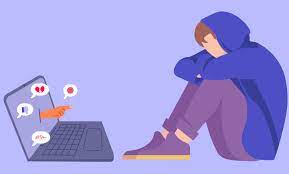 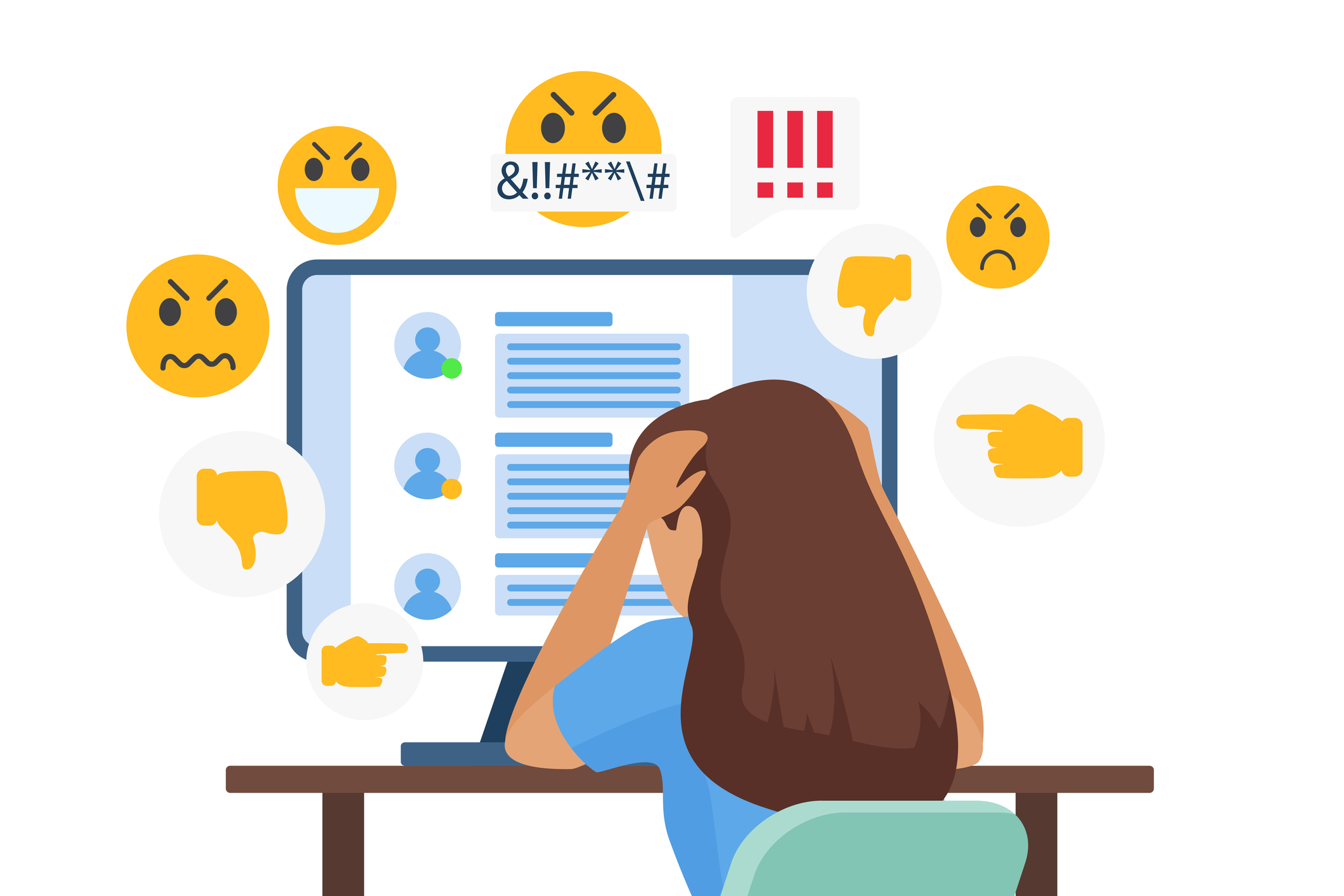 التنمر حول العالم
Pie chart